Sistemas Operativos
Gestão de periféricos
Varrimentos vs Interrupções
Cache
Gestão de periféricos varrimento vs interrupção
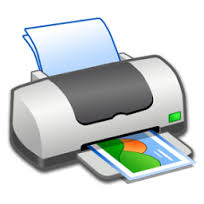 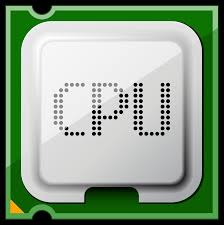 Gestão por varrimento – Nesta opção o processador está constantemente a identificar o estado de um dispositivo para saber da disponibilidade desse dispositivo
Esta gestão é pouco utilizada
Gestão por Interrupção - Uma interrupção é um sinal de um dispositivo que normalmente resulta numa troca de contextos, isto é, o processador pára de fazer o que estava a fazer para atender ao dispositivo que pediu a interrupção.

O pedido de interrupção é da responsabilidade do periférico
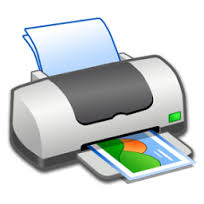 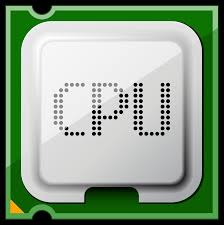 Gestão de periféricos Interrupção - interrupt request (IRQ)
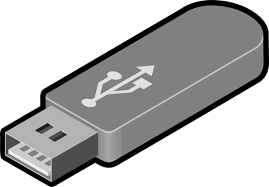 Cada periférico tem uma ligação especial ao processador e, sempre que envia um pedido de interrupção, este pára o que estava a fazer e começa a executar a sub-rotina de atendimento 
Quando esta sub-rotina termina, o processador retoma o que estava a fazer antes da interrupção
(esta sub-rotina é responsável por fazer a transferência de dados de ou para o periférico)
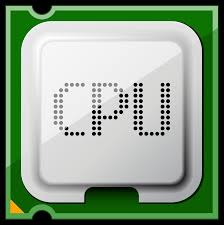 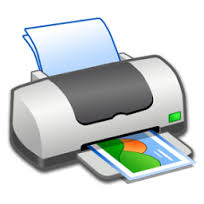 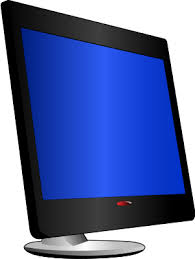 São os periféricos que tomam a iniciativa de interromper o processador:
Periféricos de input – interrompem quanto existem dados a transferir para o CPU
Periféricos de output– interrompem quando estão livres para receber novos dados do processador
A sub-rotina de atendimento é executada apenas quando o periférico tem dados suficientes (+/-400bits) que justifiquem a interrupção
Cache – Memória estática – intermédia – guarda dados frequentemente utilizados
Tem origem na palavra caché  (francês) 
O programador não tem controlo sobre ela, nem mesmo o SO, apenas o processador a controla
Cache Level 1 = L1
L1
+ “perto” do CPU
+ pequena que a L2
CPU
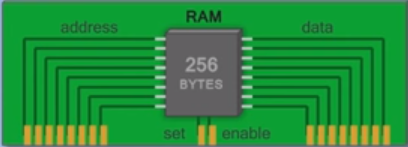 Cache memória estática – rápida; dispendiosa; sem refresh
L2
+ “longe” do CPU
Maior que L1
Toda a memoria intermediaria pode ser considerada memoria cache
Cache guarda dados frequentemente utilizados
Cache - normalmente está incorporada no CPU
Registos são o espaço de memória interno do CPU
O CPU quer escrever “LUA”  - Previsões
Quero a letra L
5
1
Tens a letra L
CPU core
Cache hit vs Cache Miss
L1
U-A
7
Não (MISS)
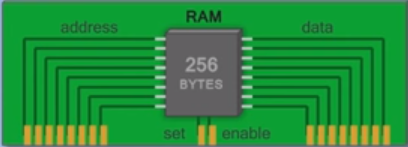 2
L2
Cache tem em média uma taxa 90% de cache hit
3
Tens a letra L
Envia a letra L e as letras U-A
6
Não (MISS)
4
Como a memória RAM tem as letras L-U-A guardadas sequencialmente então a RAM vai enviar as restantes letras (U-A) para a CACHE porque o CPU previu que irão ser necessárias. Não esquecer que é o CPU que controla a cache.
O CPU quer escrever “LUA”  - Previsões
Cache hit
Tens a letra U
1
O computadores tem em média uma taxa 90% de cache hit
CPU core
Sim (HIT)
3
2
L1
U-A
Porquê? – Porque a CPU atua com base em previsões
Tens a letra A
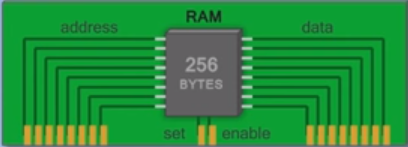 Sim (HIT)
4
L2
Embora pareça pouco cientifico a previsão do processador tem um funcionamento lógico, neste caso:
O Cpu sabe que está a trabalhar com strings
O CPU sabe que há duas letras guardadas nas células subsequentes da letra L
Memórias
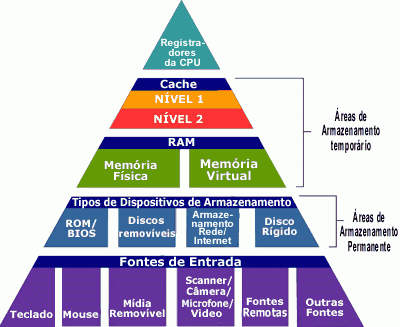 Registos do CPU
Controlado pelo processador
Controlado pelo SO